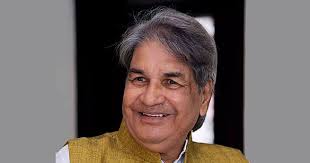 हस्तीमल हस्ती गजल
हस्तीमल हस्ती 

 जीवन परिचय
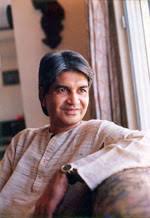 हस्तीमल हस्ती 

साहित्यिक परिचय
खुद-ब-खुद हमवार हर इक रास्ता हो जाएगा 
मुश्किल के रु-ब-रु- जब हौसला हो जाएगा
वो किसी के आसरे की आस क्यों रख्ये भला 
जिसका रिश्ता है जड़ो से खुद हरा हो जाएगा
प्यार की दुनिया से नाता जोड़कर देखो कभी 
जिसको छु दोंगे वो पत्थर आईना हो जाएगा
सिख ले ऐ दोस्त अपने आप से यारी का फन 
वरना तेरा जिंदगी से फासला हो जाएगा
ऊँचे – ऊँचे सर भी उस दिन शर्म से झुक जाएँगे 
जब भी उनका आईना से सामना हो जाएगा
बख्श दे या रब मुझे भी कोई मीठी-सी कसक 
मेरे जीने का भी कोई आसरा हो जाएगा
तुम हवाएँ ले के आओ मै जलाता हुँ चिराग 
किसमें कितना दम है यारो फैसला हो जाएगा